Tập đọc – kể chuyện
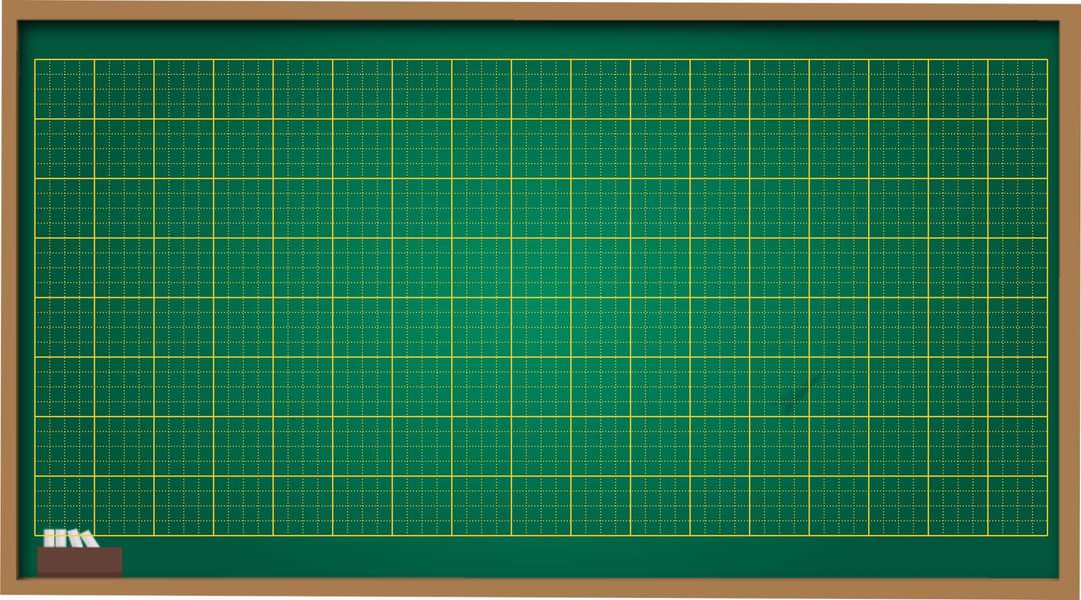 Thứ hai ngày 4 tháng 10 năm 2021
Tập đọc – kể chuyện
Chiếc áo len
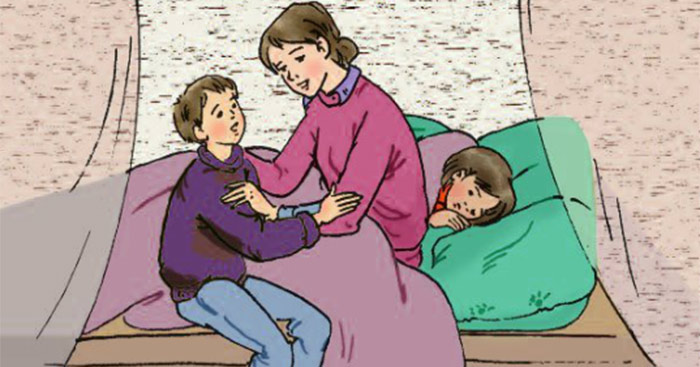 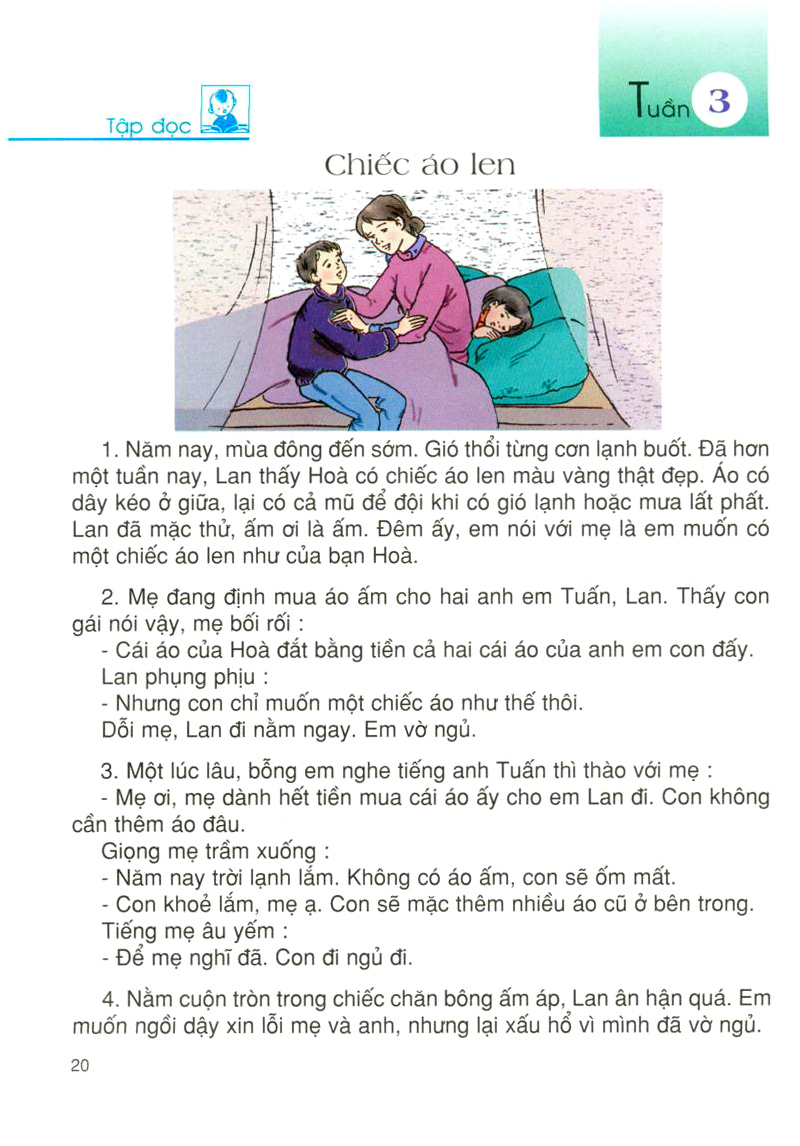 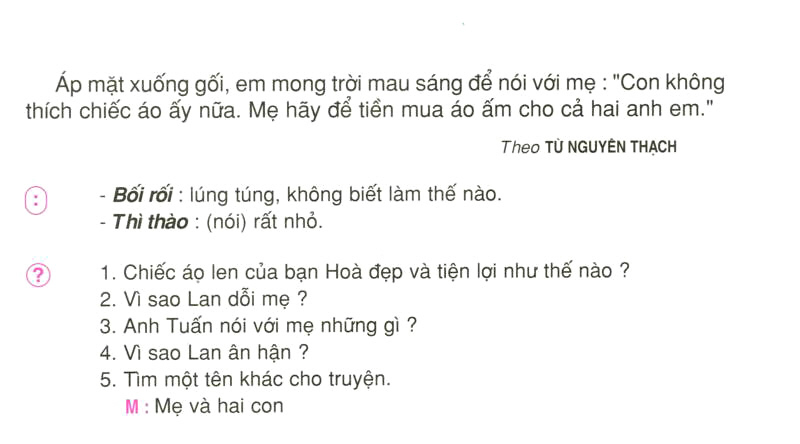 Hướng dẫn cách đọc
Giọng mẹ : bối rối khi nói với Lan, cảm động khi nói chuyện với Tuấn
Giọng Tuấn : Nhỏ, thì thào nhưng dứt khoát, mạnh mẽ, thuyết phục.
Giọng Lan : Phụng phịu làm nũng.
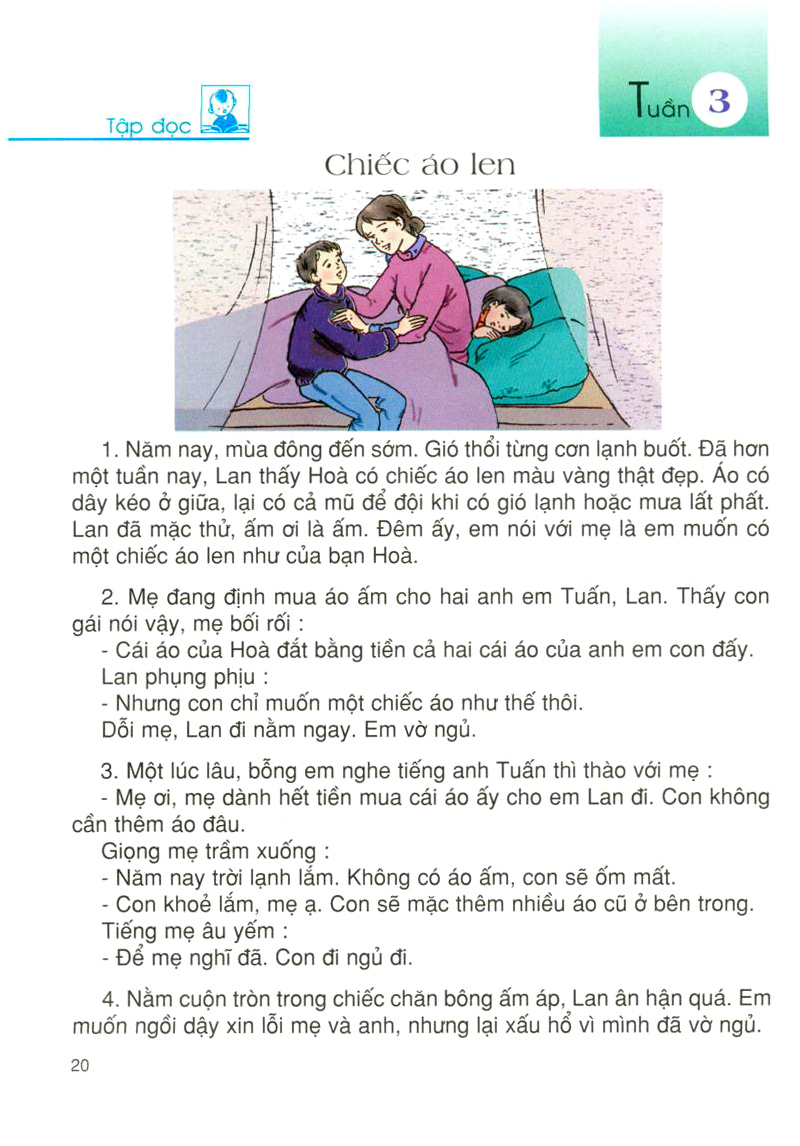 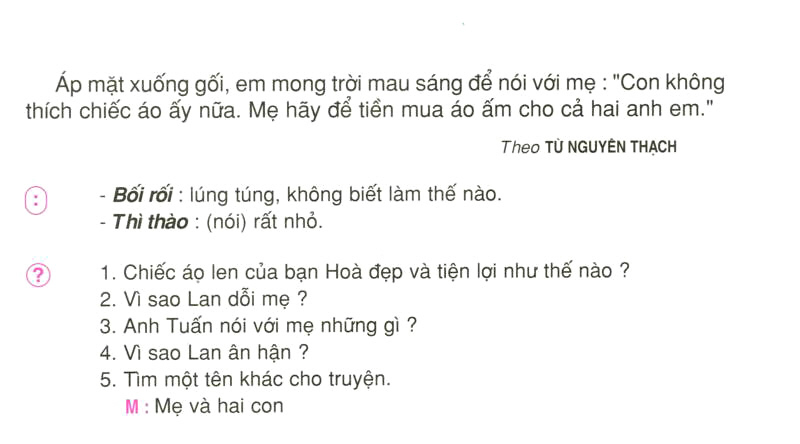 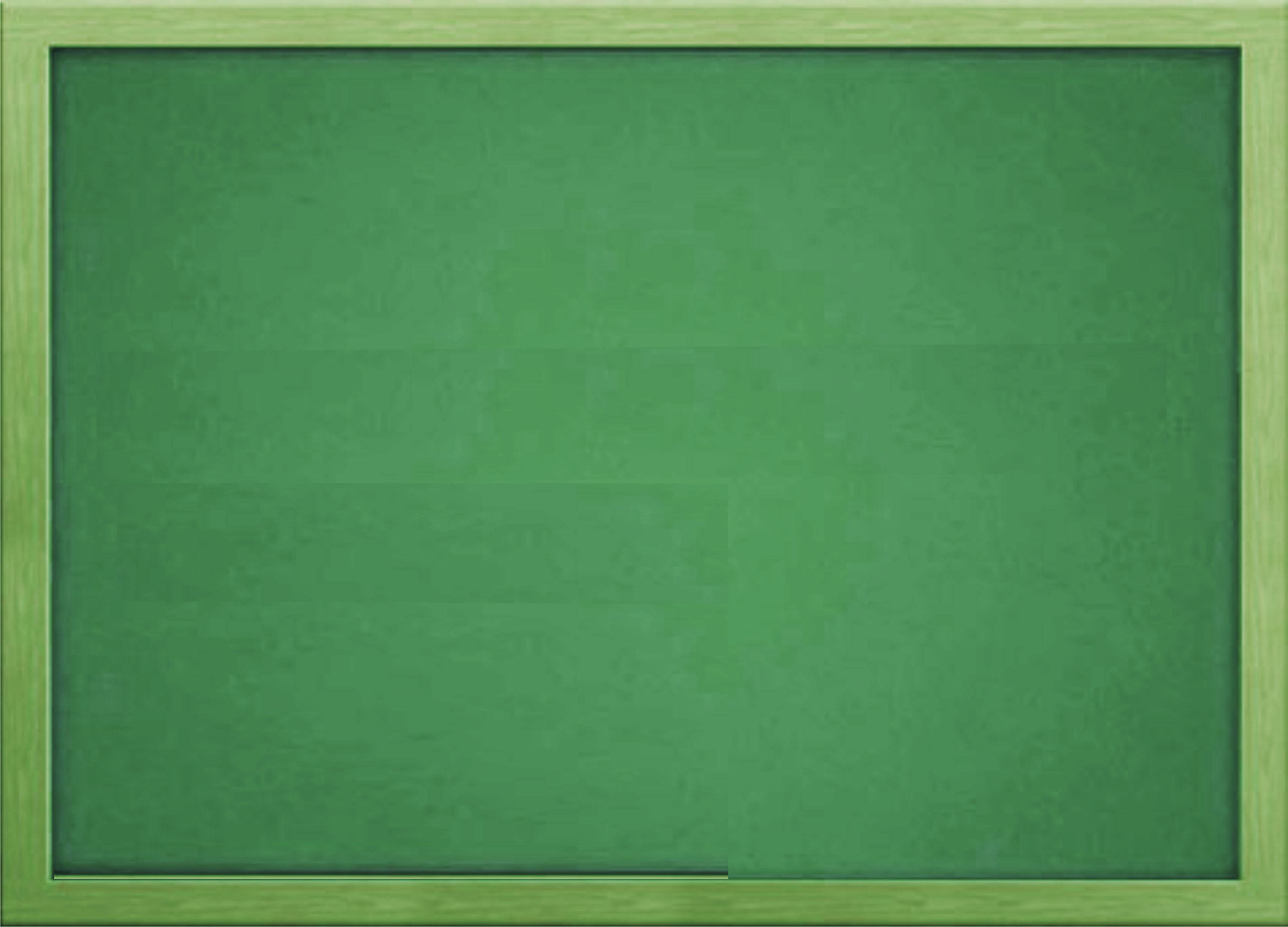 Luyện đọc từ khó

năm nay, lạnh buốt, 
áo len, lất phất, bối ǟối, xấu hổ, xin lỗi.
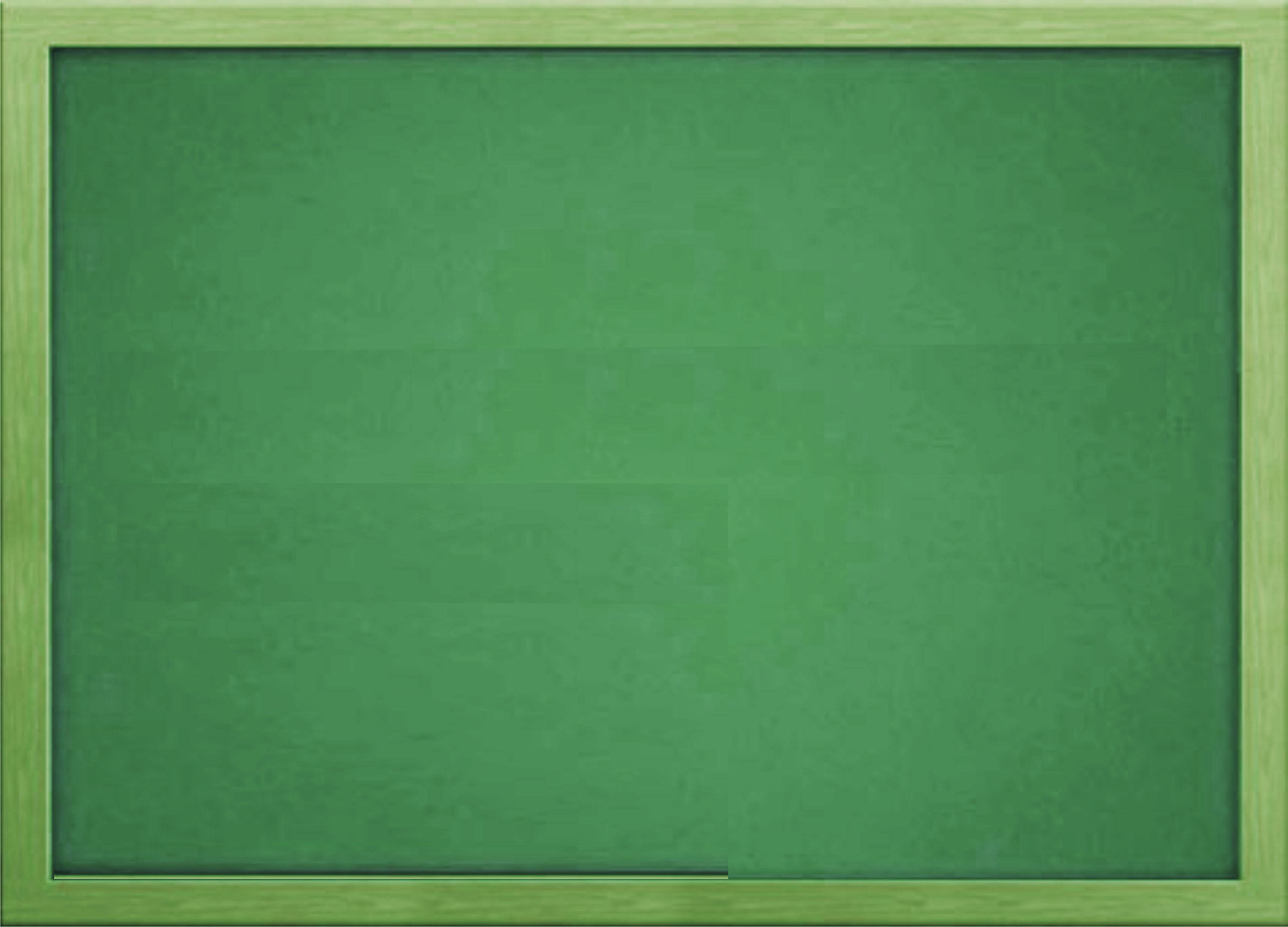 Luyện đọc câu khó
Áo có dây kéo ở giữa, lại có cả mũ để đội khi có giá lạnh hoặc mưa lất phất.
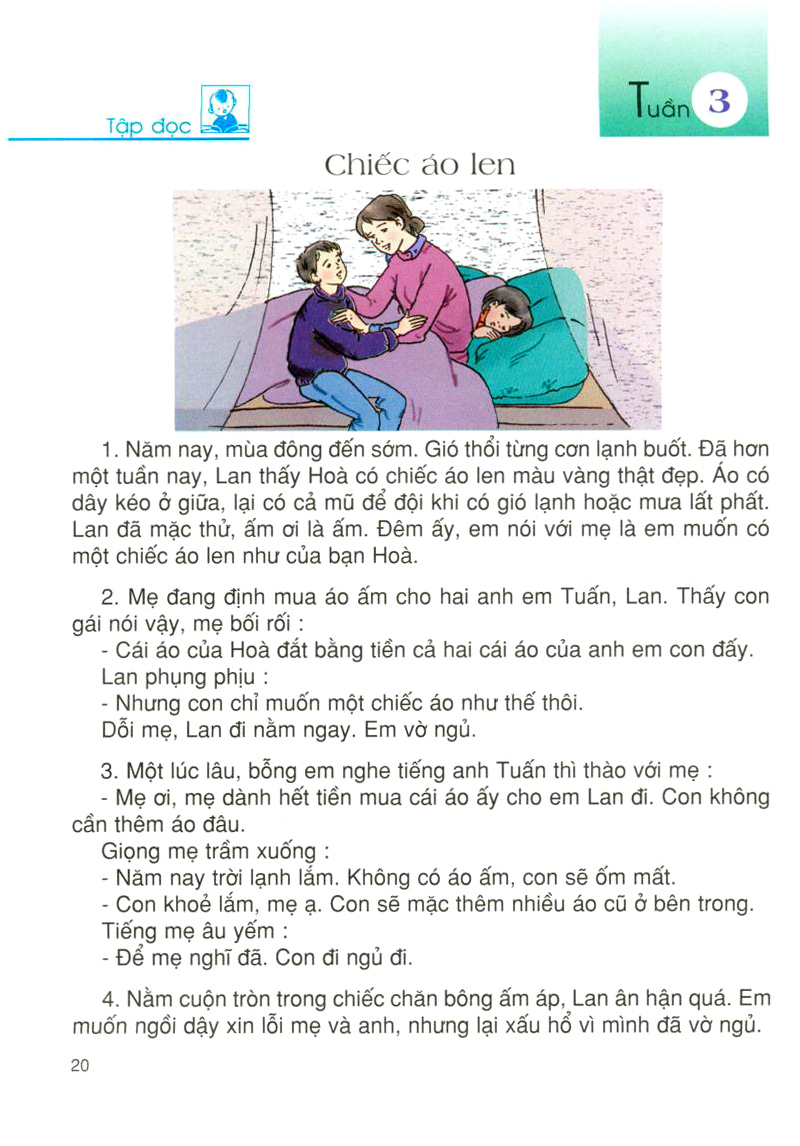 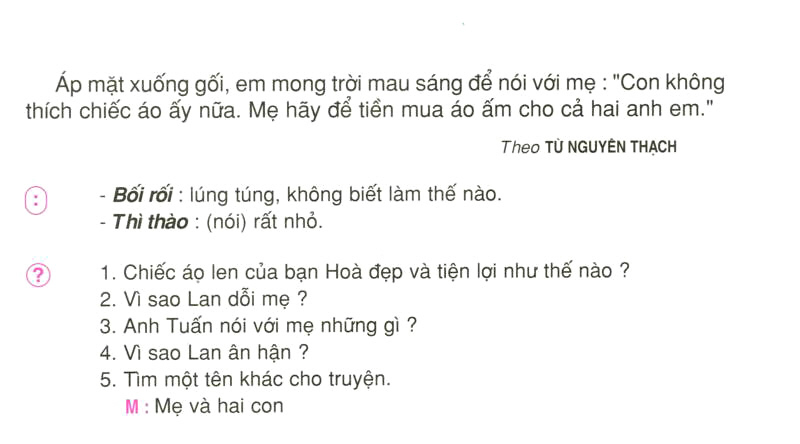 Giải nghĩa từ
Bối rối : lúng túng, không biết làm thế nào.

- Thì thào : (nói) rất nhỏ.
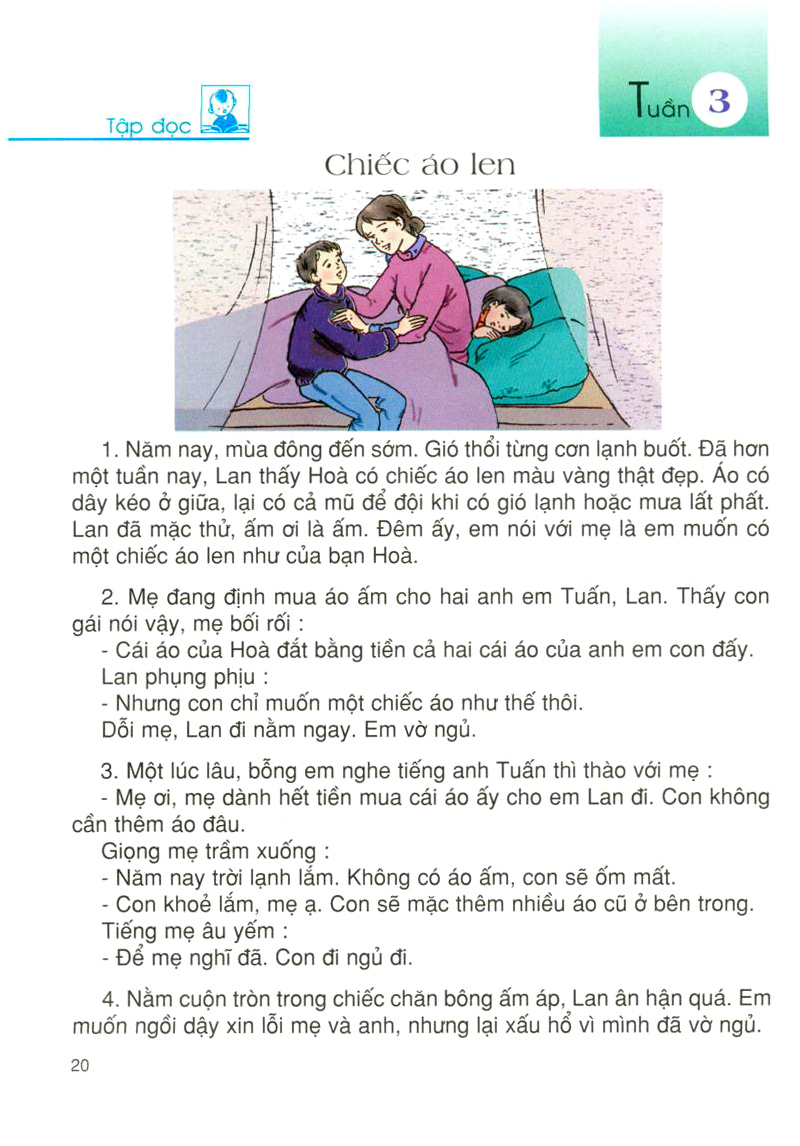 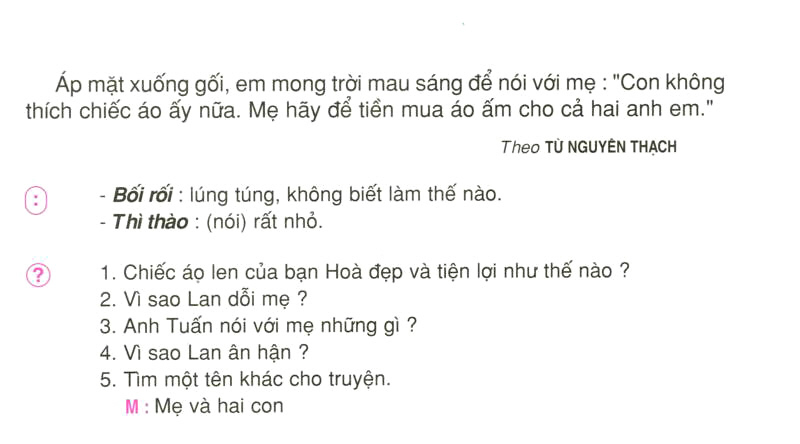 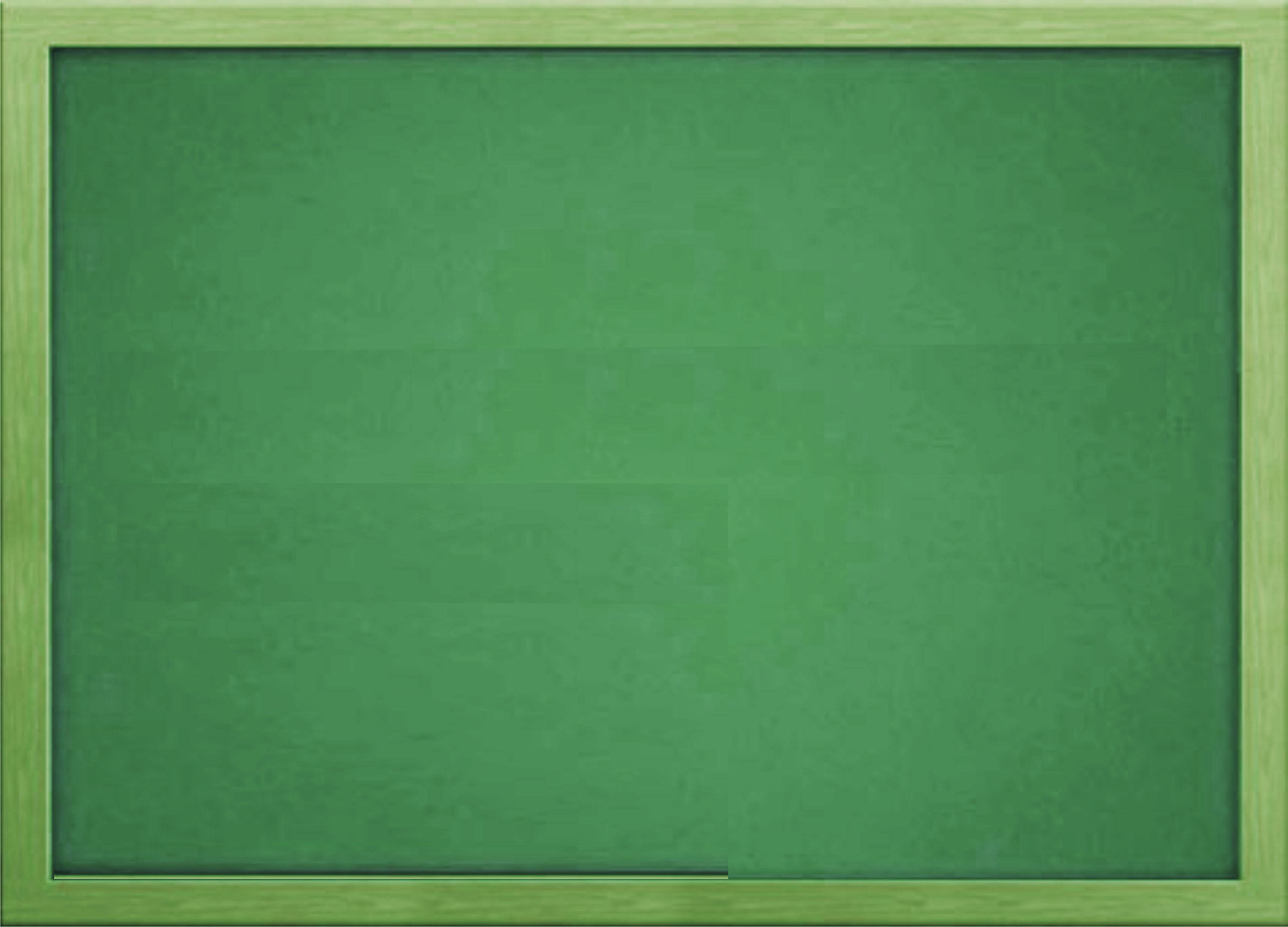 2. Tìm hiểu bài
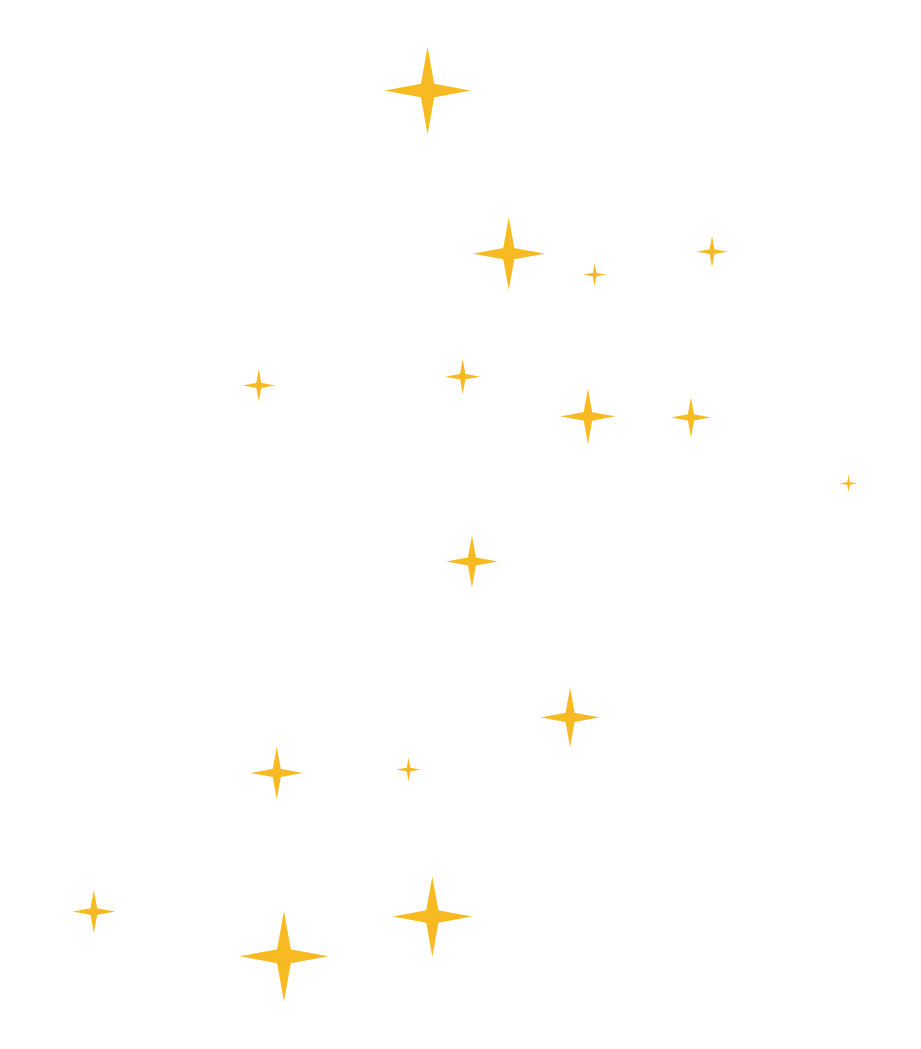 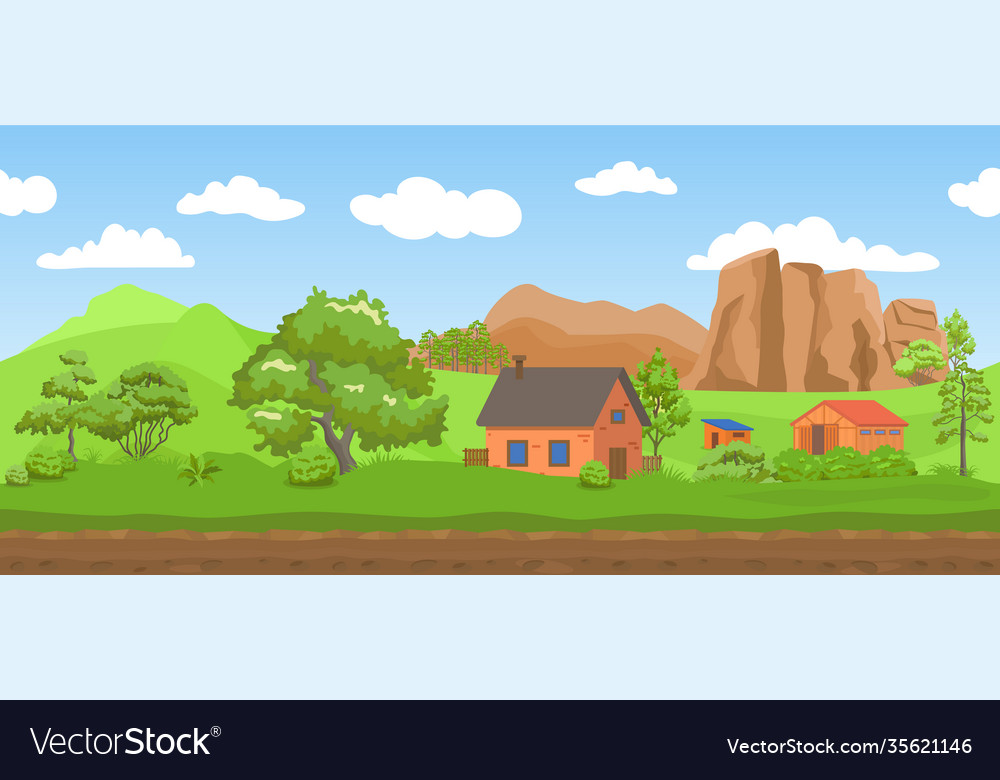 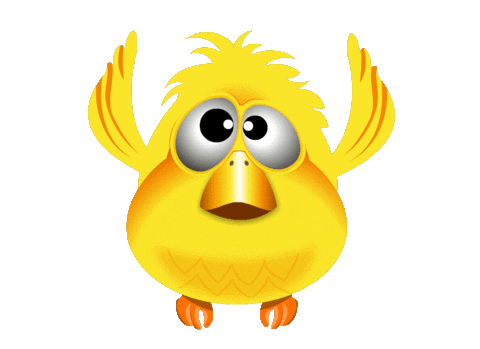 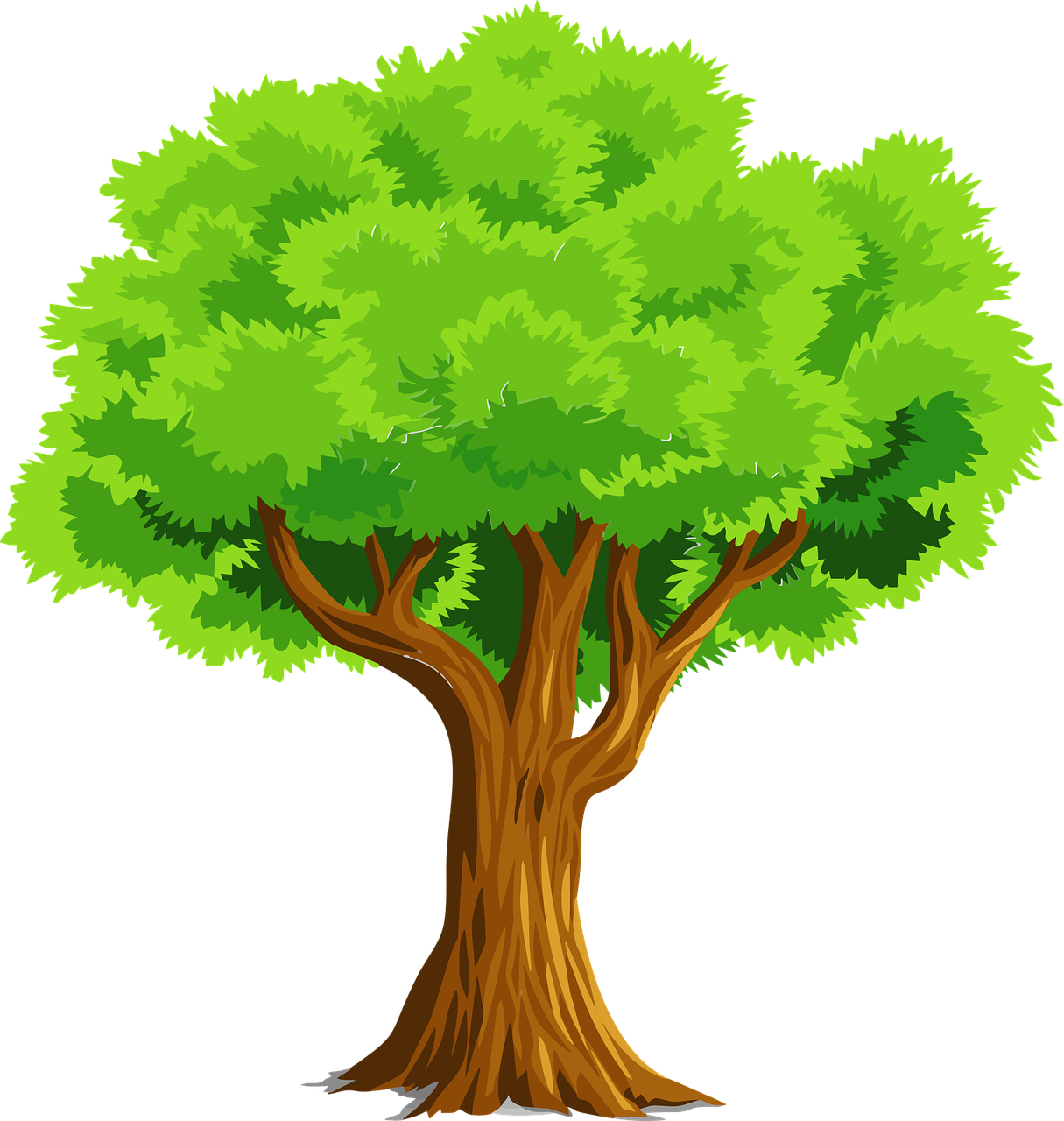 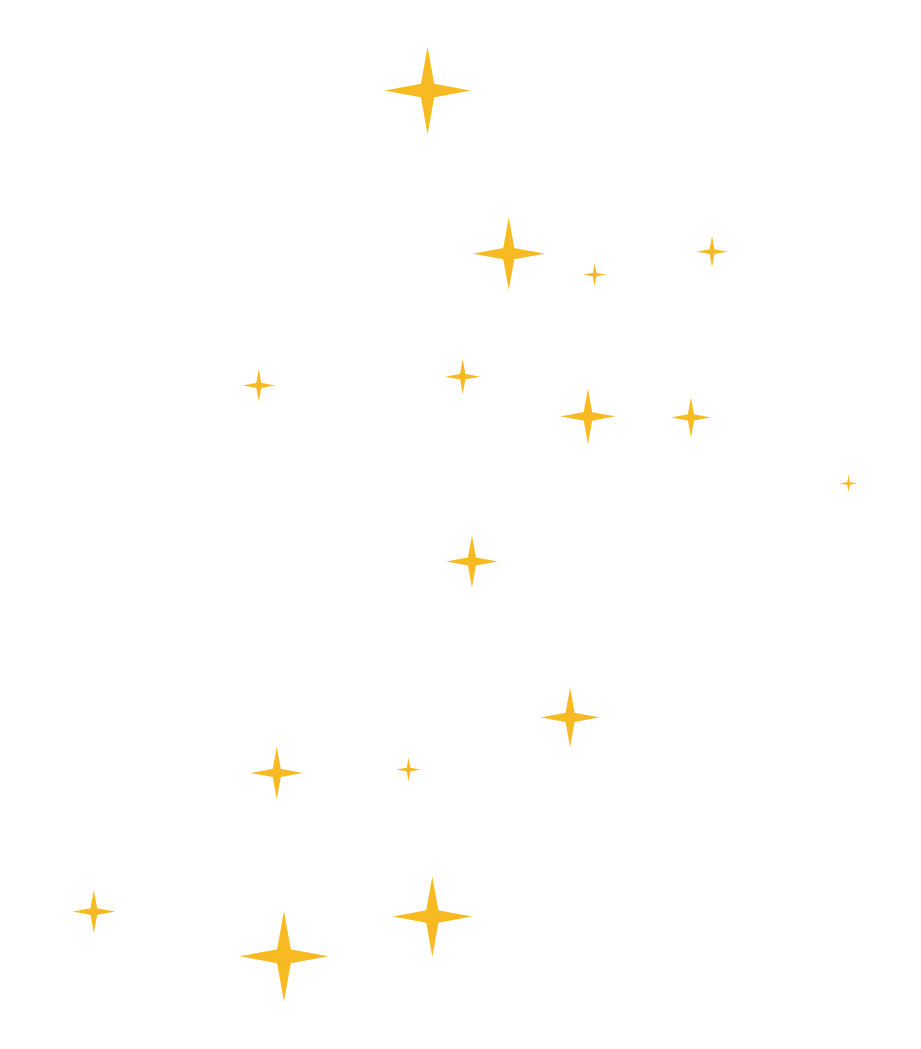 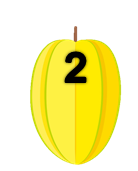 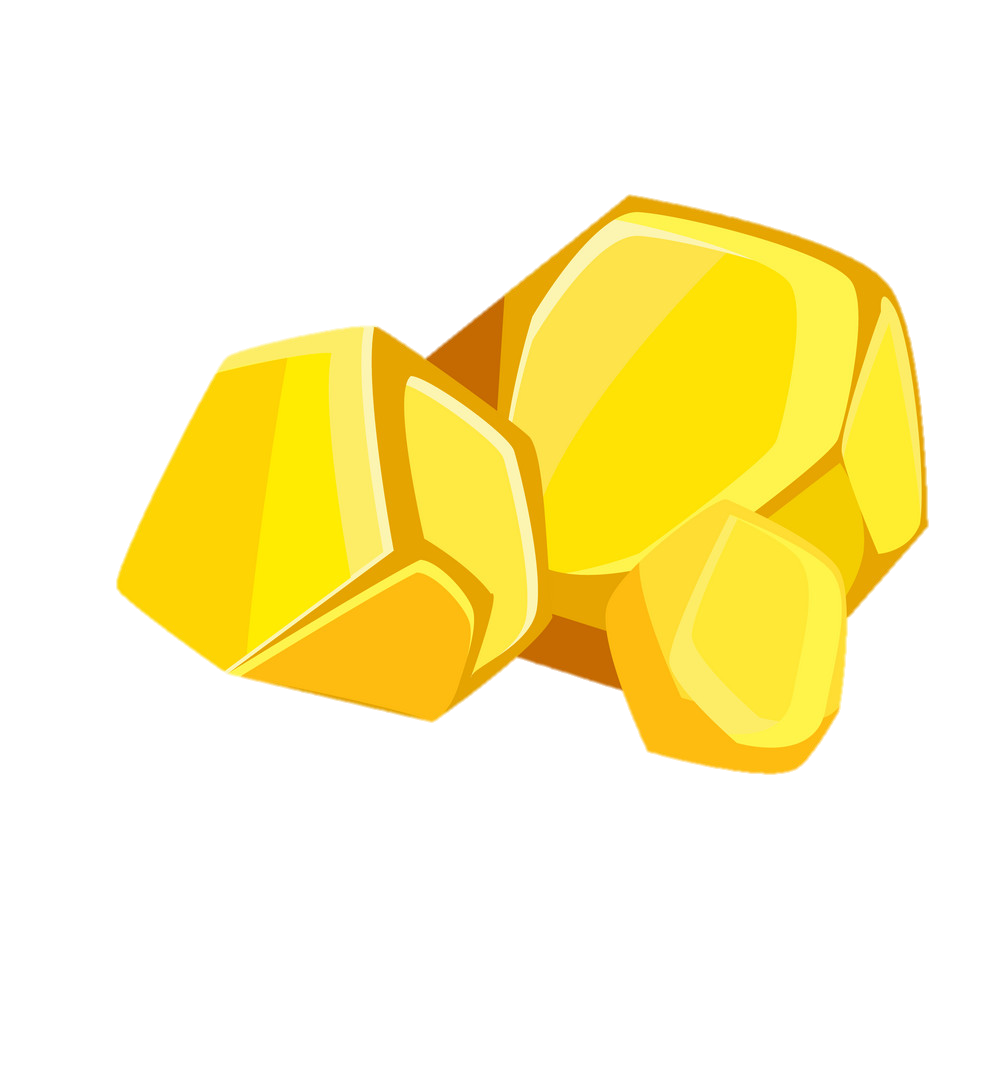 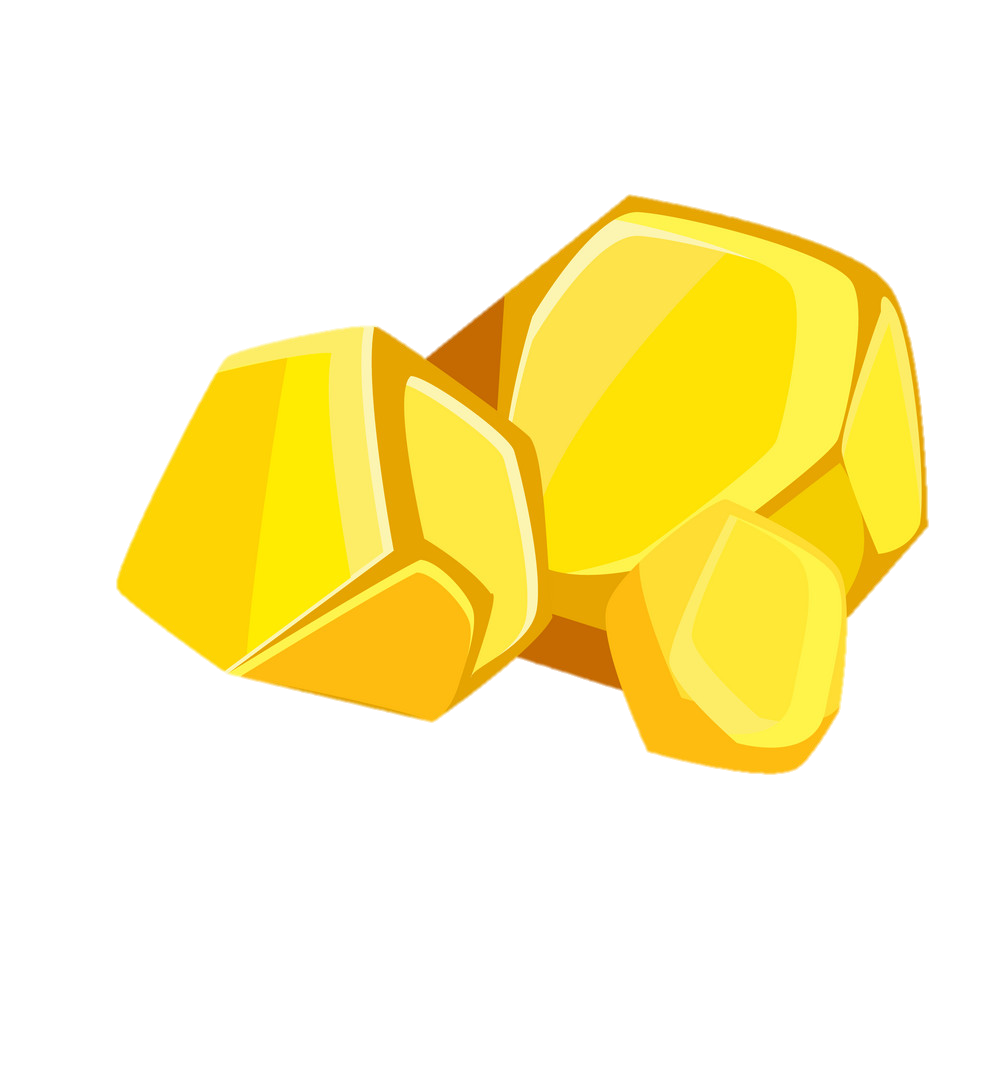 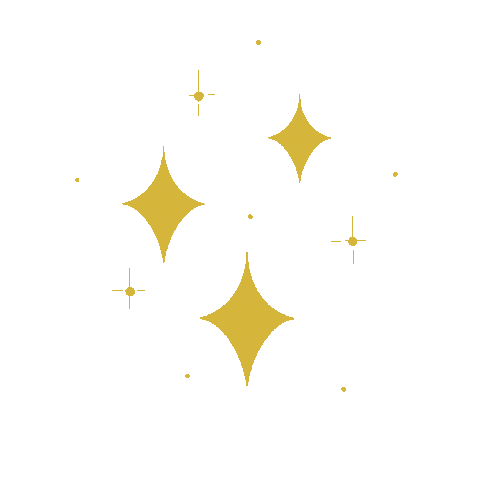 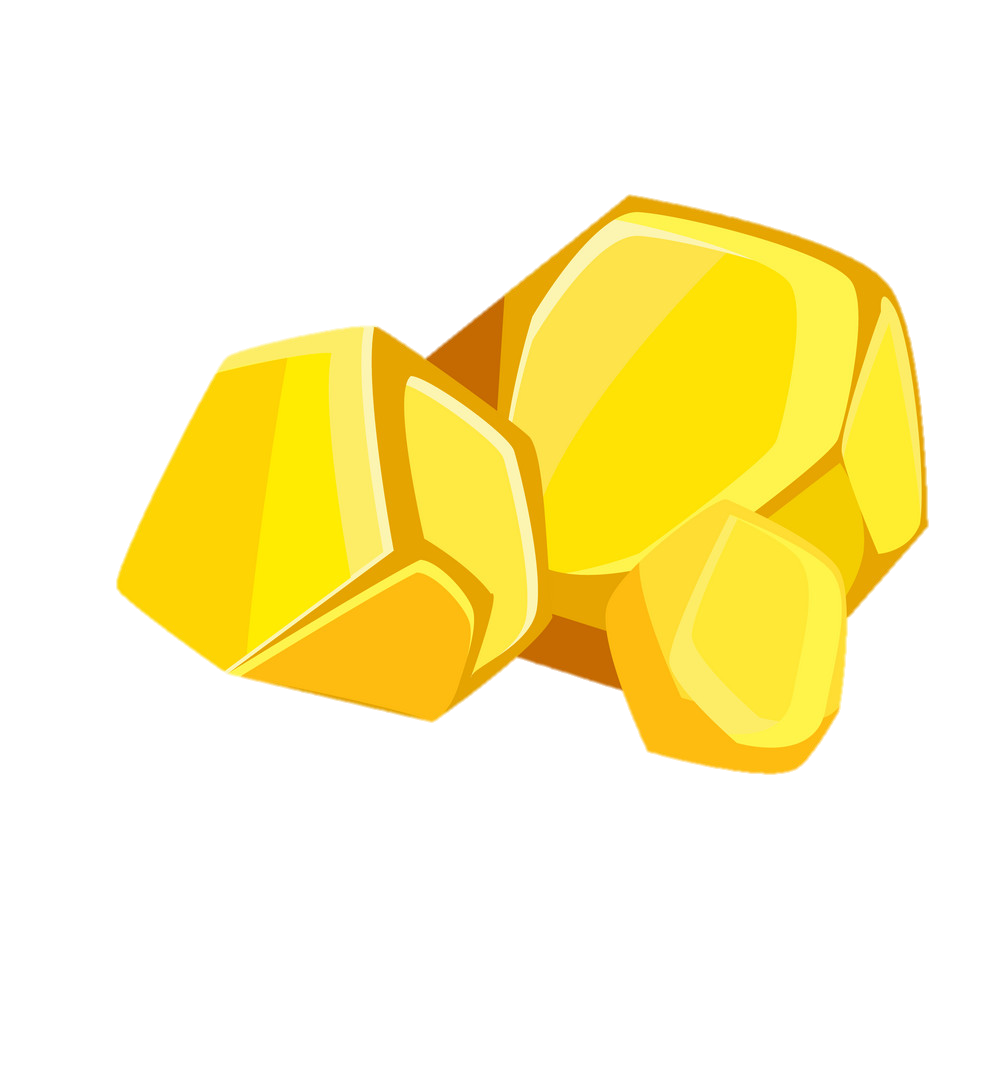 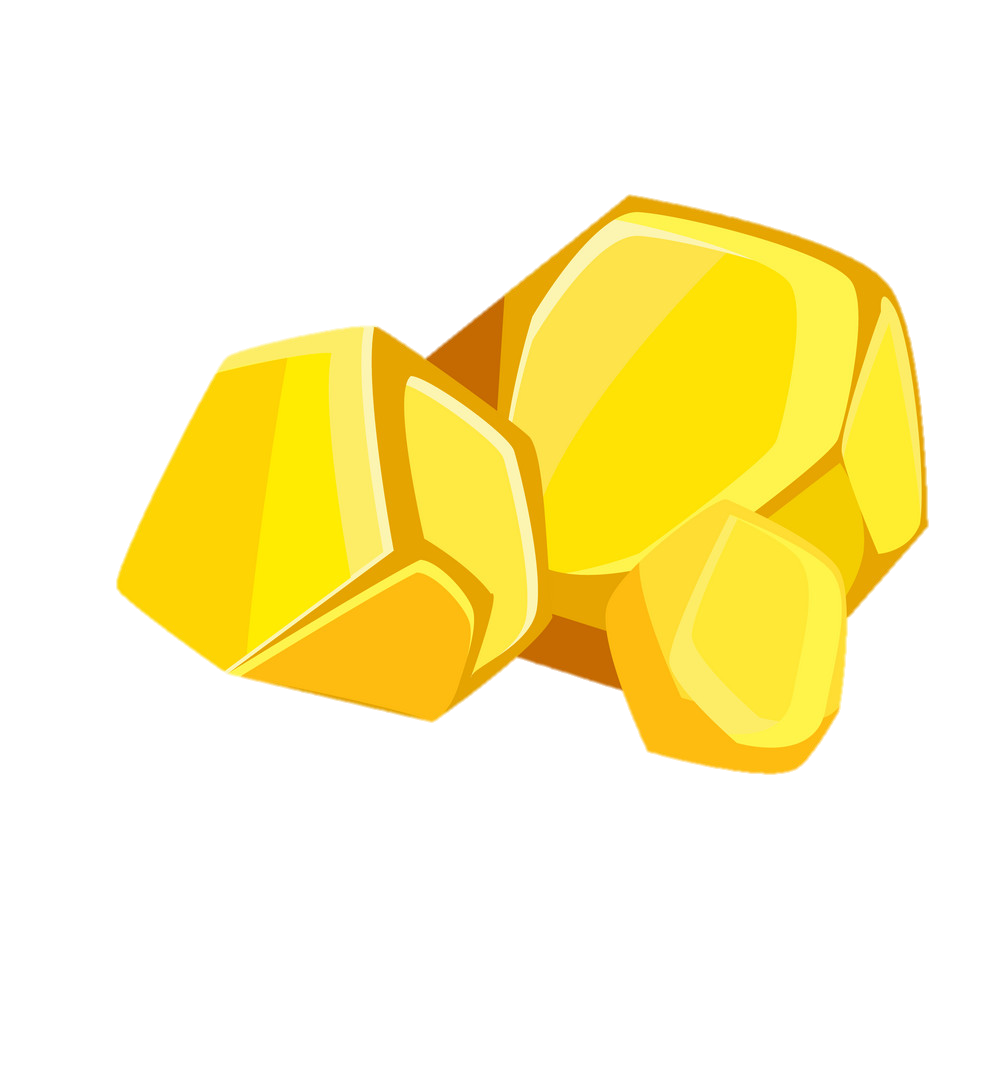 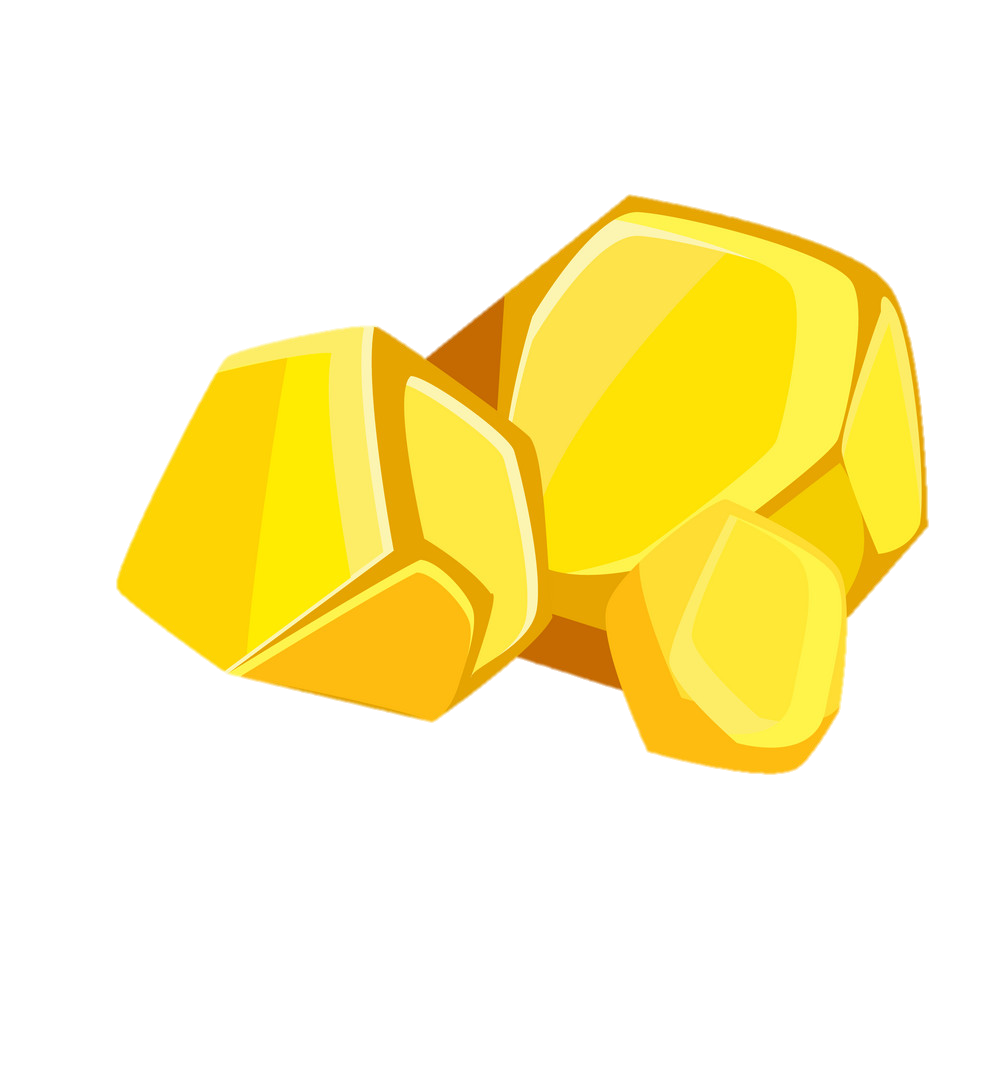 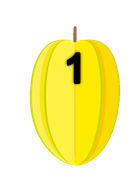 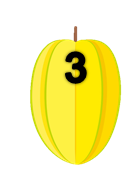 ĂN KHẾ 
TRẢ VÀNG
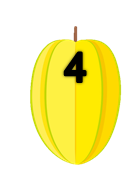 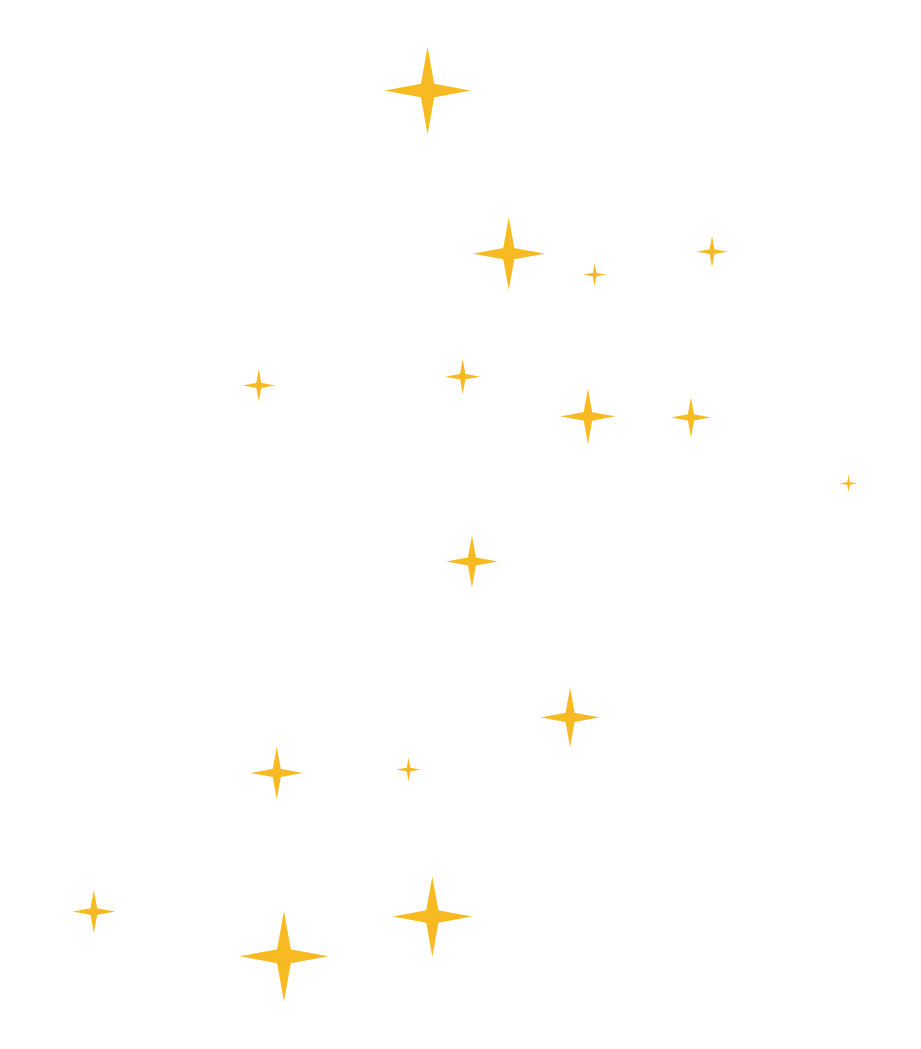 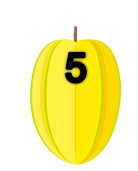 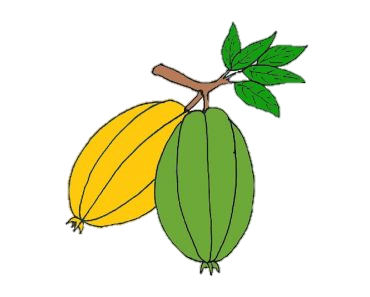 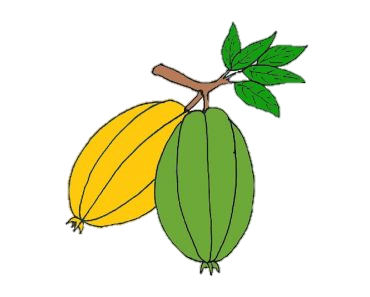 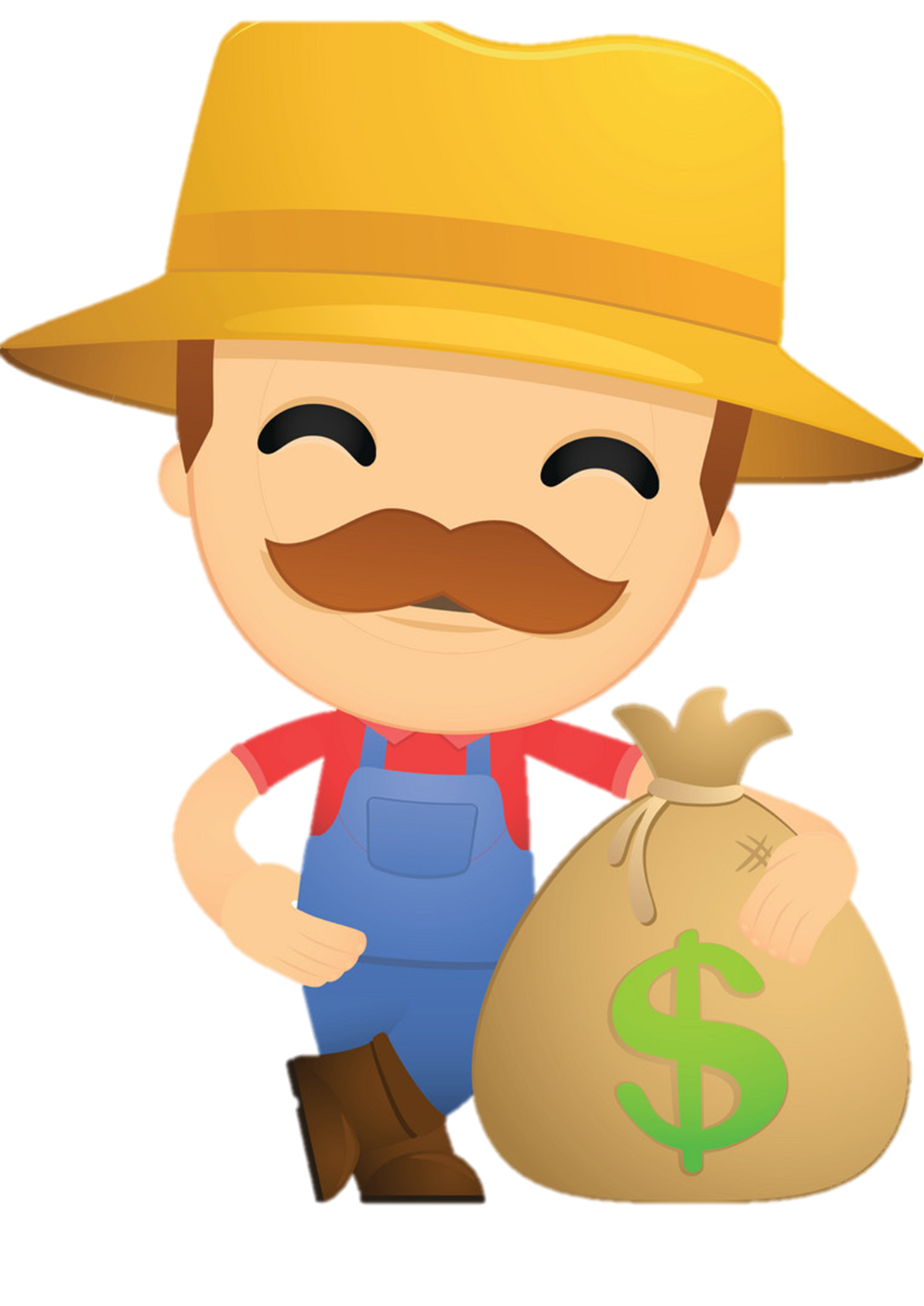 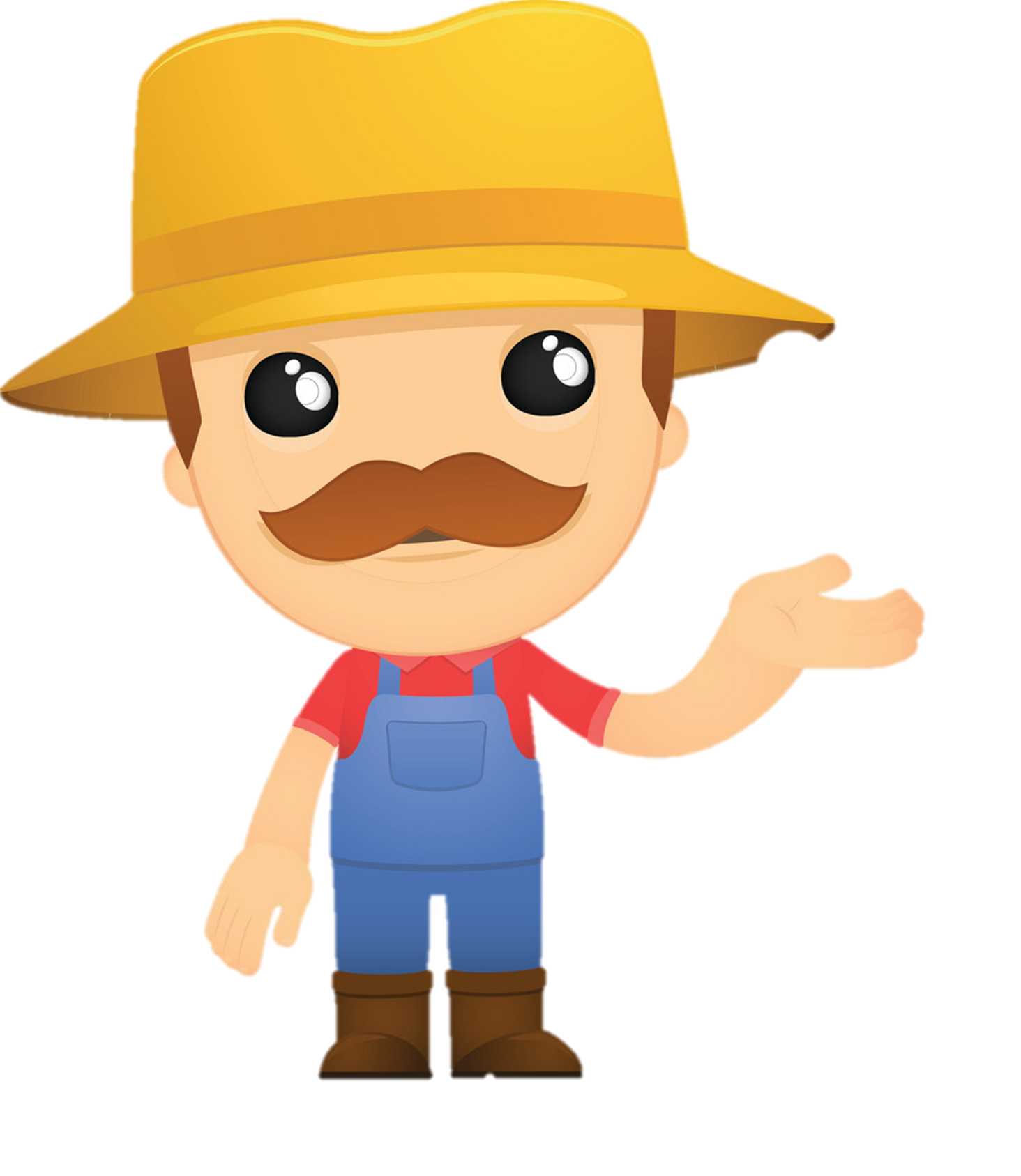 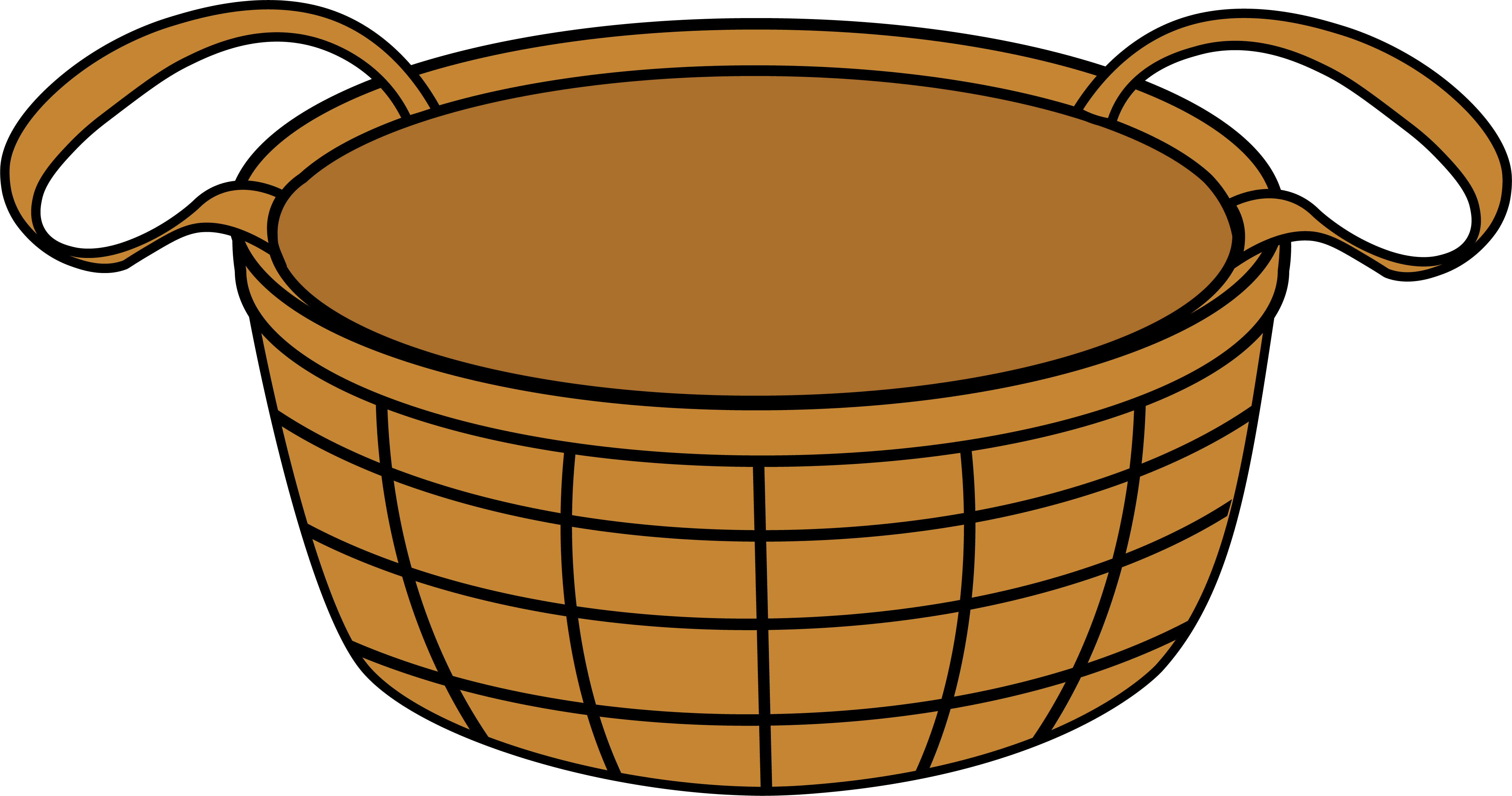 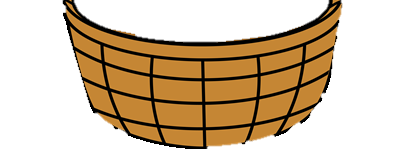 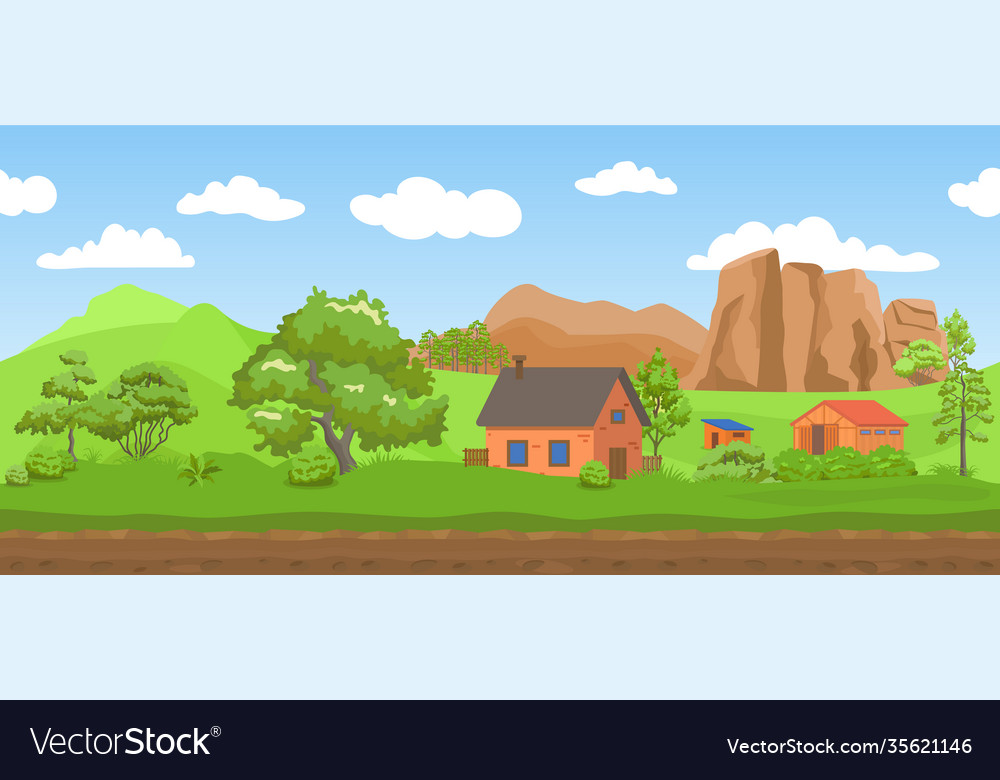 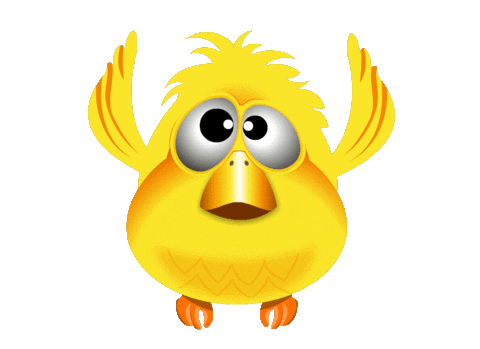 Chiếc áo len của bạn Hòa đẹp và tiện lợi như thế nào ?
Chiếc áo có màu vàng rất đẹp, có dây kéo ở giữa, có mũ để đội khi có gió lạnh hay trời mưa và rất ấm.
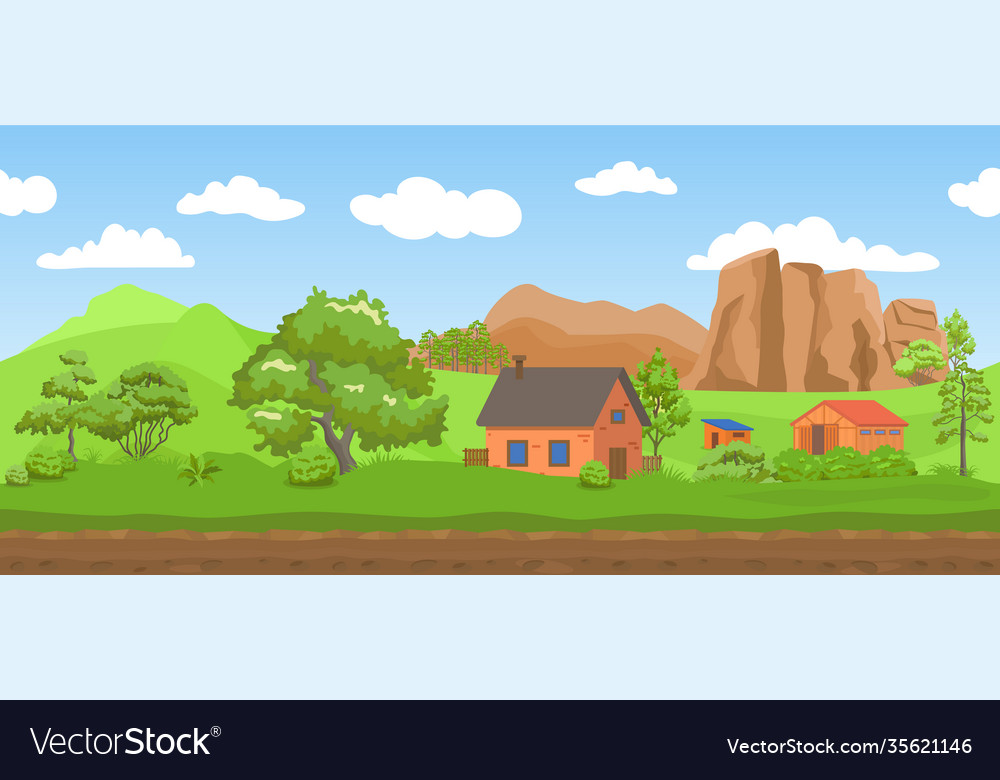 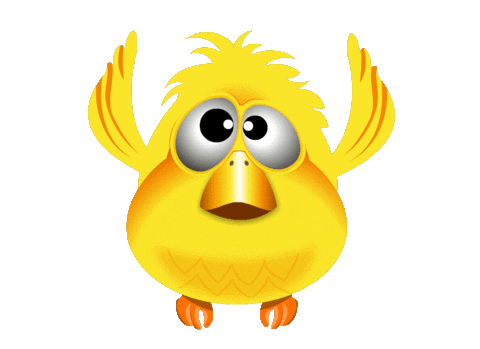 Vì sao Lan dỗi mẹ ?
Vì Lan muốn mua một chiếc áo như bạn Hòa nhưng mẹ lại bảo không thể mua được chiếc áo đắt tiền như vậy.
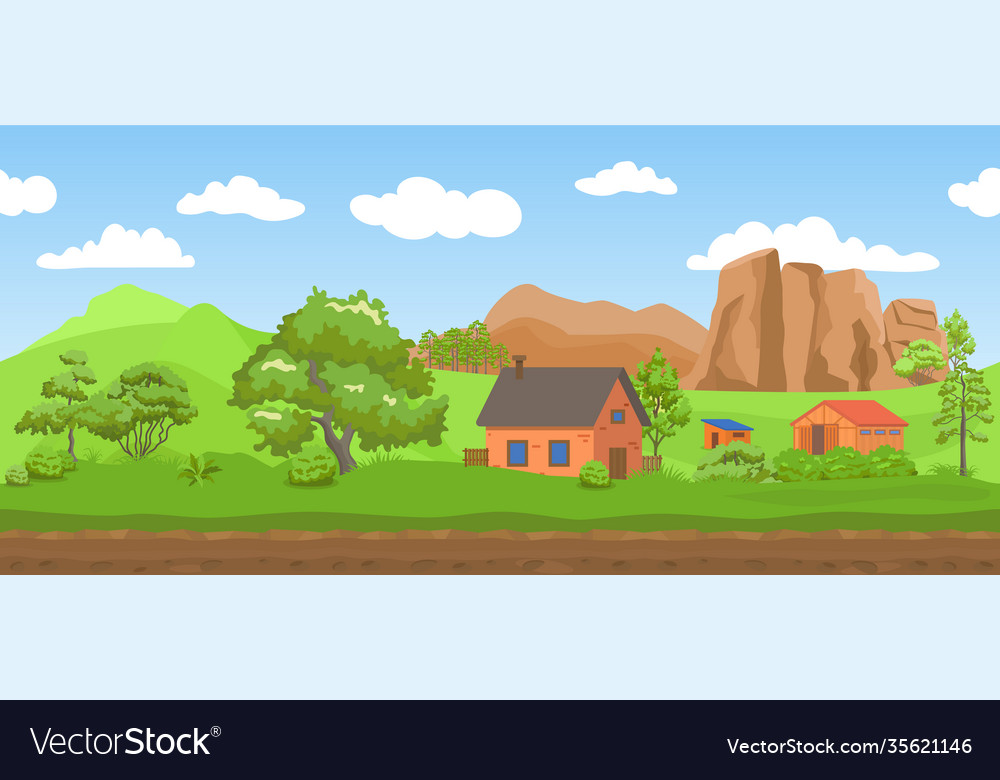 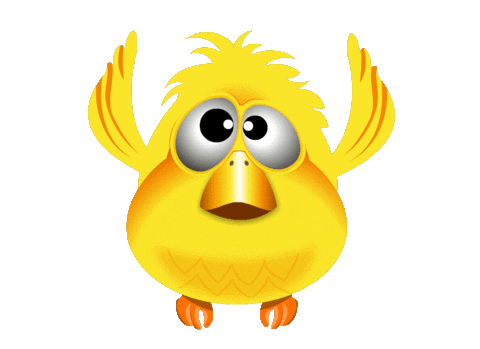 Anh Tuấn nói với mẹ những gì ?
Hãy dành tiền mua áo cho em Lan. Tuấn không cần thêm áo vì Tuấn khỏe lắm. Nếu lạnh Tuấn sẽ mặc nhiều áo ở bên trong.
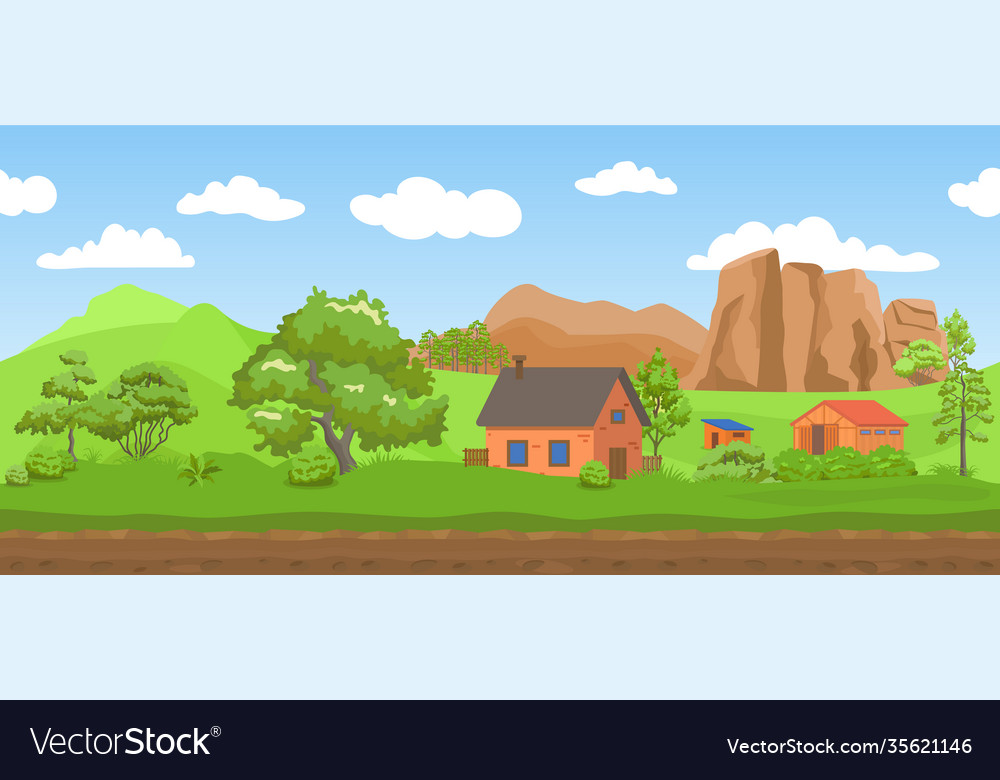 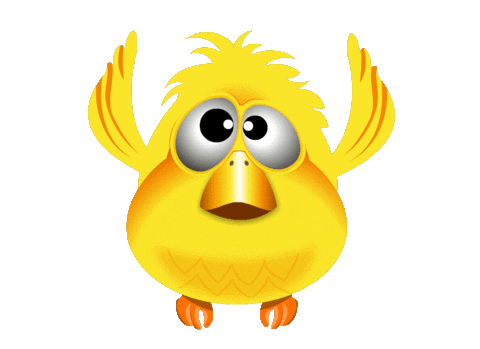 Vì sao Lan ân hận ?
Vì đã làm cho mẹ buồn.
Vì thấy mình quá ích kỉ, không nghĩ tới anh trai.
Vì thấy anh trai yêu thương và nhường nhịn cho mình.
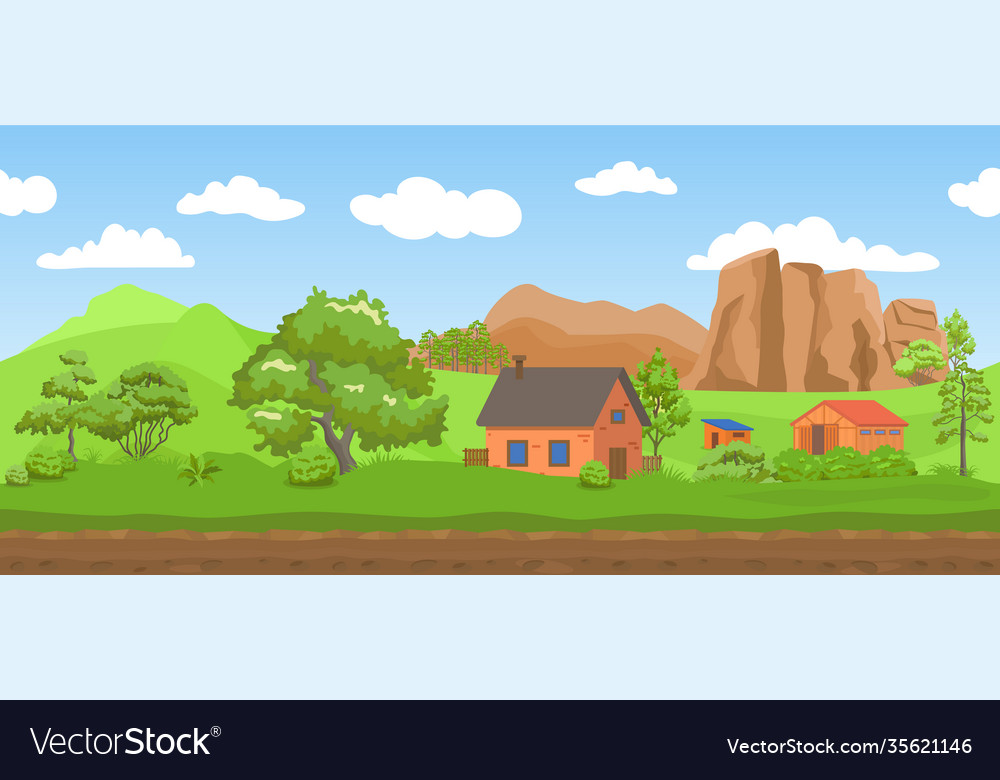 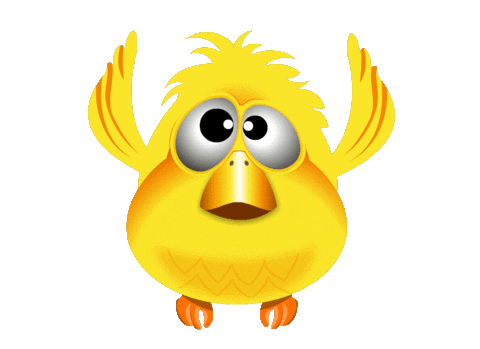 Tìm một tên khác cho truyện.
Ba mẹ con, Người anh tốt bụng, Chuyện của Lan,…
Tìm hiểu bài
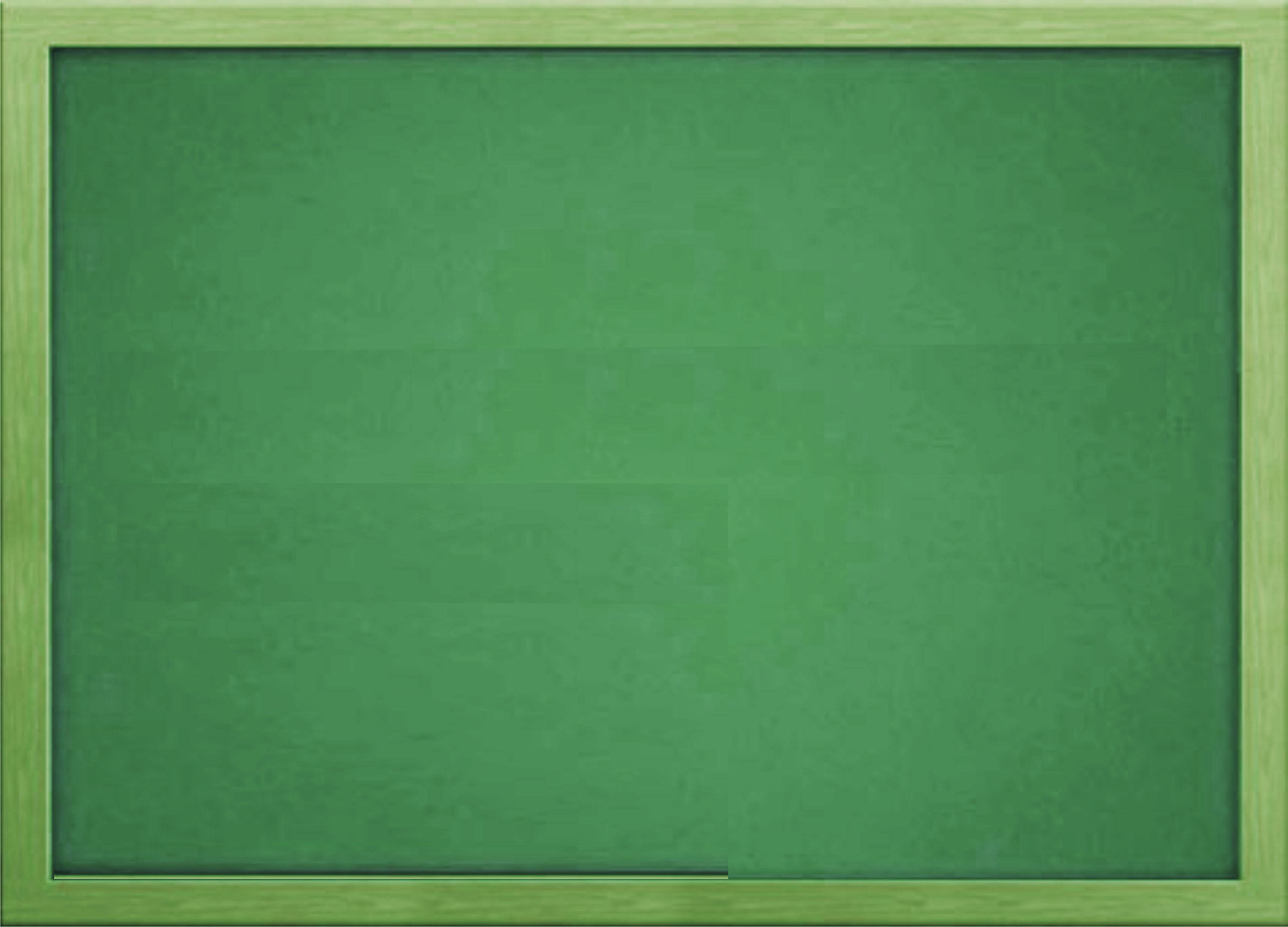 Nội dung: Khuyên các em cần biết yêu thương, nhường nhịn anh, chị, em trong gia đình.
Luyện đọc lại
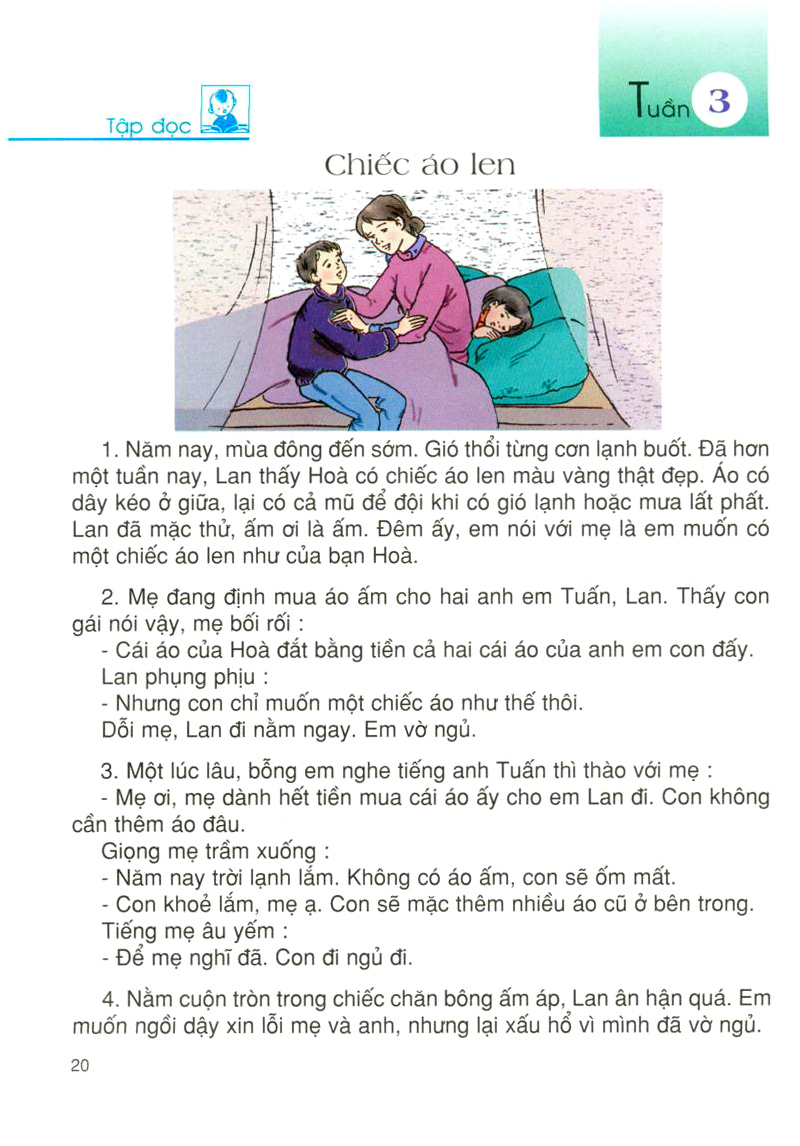 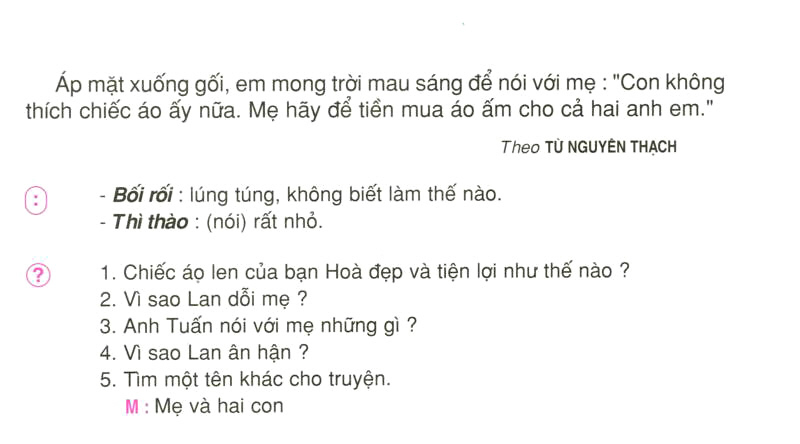 Kể chuyện
Dựa vào các gợi ý dưới đây, kể lại từng đoạn câu chuyện Chiếc áo len theo lời của Lan:
a) Đoạn 1: Chiếc áo đẹp
- Mùa đông năm ấy lạnh như thế nào?
-Áo len của bạn Hòa đẹp và ấm ra sao?
- Lan nói gì với mẹ?
Gợi ý:
- Ý1: Mùa đông năm ấy đến sớm, gió thổi rất lạnh.
- Ý2: Mấy hôm nay, em thấy Hoà đến lớp mặc một chiếc áo màu vàng đẹp ơi là đẹp, em thích lắm…
- Ý3: Đêm ấy, em nói với mẹ…
b) Đoạn 2: Dỗi mẹ
- Mẹ nói thế nào khi Lan đòi mua chiếc áo đắt tiền?
- Lan trả lời ra sao?
-Lan dỗi mẹ như thế nào?
c) Đoạn 3: Nhường nhịn
- Anh Tuấn nói gì với mẹ?
- Mẹ lo điều gì?
- Anh Tuấn nói như thế nào để mẹ yên lòng?
d) Đoạn 4: Ân hận
-Vì sao Lan ân hận sau khi nghe câu chuyện?
- Lan muốn nói với mẹ điều gì?
DẶN DÒ